ПРИГЛАШАЕМ ПРИНЯТЬ УЧАСТИЕ
в онлайн-программе
«ТРЕНАЖЕР ПОСТКОНТРОЛЬНЫХ МЕРОПРИЯТИЙ 
ОБЩЕСТВЕННОГО ЖИЛИЩНОГО КОНТРОЛЯ»
_________________________________________________________________________________________________________________________________________________________
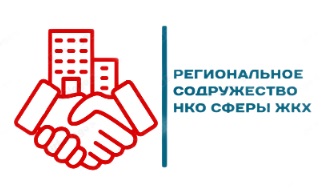 ОТКРЫТ ДЛЯ СОВЕТОВ МНОГОКВАРТИРНЫХ ДОМОВ,АКТИВНЫХ И НЕРАВНОДУШНЫХ ЖИТЕЛЕЙ,ПРЕДСТАВИТЕЛЕЙ ОБЩЕСТВЕННЫХ ОРГАНИЗАЦИЙ И ОМС Дополнительная информация по телефону8(8442) 52-93-22ano.dpo.mapo@yandex.ru
СТАРТ
18.10.2024
В 10.00

Обучение
18, 21, 23, 25 октября 
с 10.00 до 12.00
Подключение к занятиям по ссылке
https://us02web.zoom.us/meeting/register/tZAudOyoqzotHtYBlPqxdceVtt8ClXzh7zLm
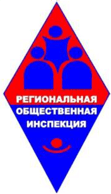 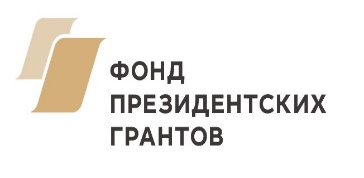 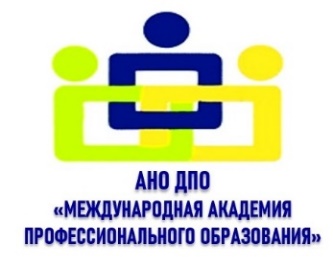 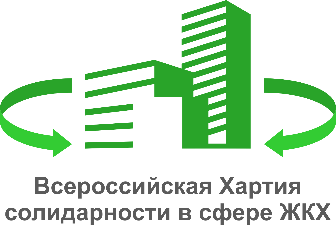 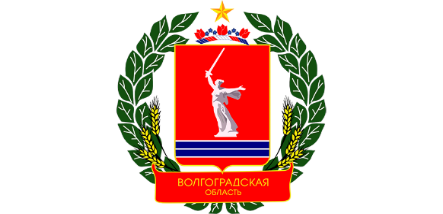 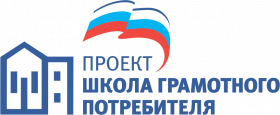